1
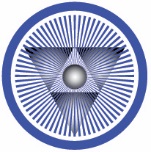 Заседание объединенного Совета СРО атомной отрасли
СРО «СОЮЗАТОМСТРОЙ»
СРО «СОЮЗАТОМПРОЕКТ»
СРО «СОЮЗАТОМГЕО»

9 февраля 2023 года
2
Развитие СРО
и строительного комплекса 
атомной отрасли
Динамика изменения состава СРО
3
Количество организаций
131
145
58
77
Стадия приема: 
СОЮЗАТОМСТРОЙ – 3 СОЮЗАТОМПРОЕКТ – 5  
СОЮЗАТОМГЕО – 3
Основания исключения организаций:
3 - добровольный выход;
5 – несоответствие требованиям, 
      неисполнение предписаний, 
      неуплата взносов
1 - добровольный выход;
4 – несоответствие требованиям, 
      неисполнение предписаний, 
      неуплата взносов
4 - добровольный выход;
2 – несоответствие требованиям, 
      неисполнение предписаний, 
       неуплата взносов
Динамика производственного потенциала (млрд. руб.)
4
Период работы СРО
Строительный комплекс атомной отрасли
5
Строительный  Комплекс 
	атомной отрасли (СКАО)
СРО «СОЮЗАТОМСТРОЙ»
СРО «СОЮЗАТОМПРОЕКТ»
СРО «СОЮЗАТОМГЕО»
Застройщики
52 / 22
Комплексные изыскатели
Генеральные проектировщики
Генеральные подрядчики
Комплекс гражданского строительства
18 / 11
7
10
31
Подрядчики по специализации
Подрядчики по специализации
Подрядчики по специализации
70
140
247 / 64
НОУ ДПО «УЦПР»
ООО «ЦТКАО»
Распределение объемов работ членов СРО по объектам капитального строительства
6
особо опасные, технически сложные и уникальные объекты кап. строительства (кроме ОИАЭ)
объекты капитального строительства (кроме особо опасных, технически сложных и уникальных объектов, ОИАЭ)
ОИАЭ
Проекты Росатома реализуемые с участием членов СРО АО
7
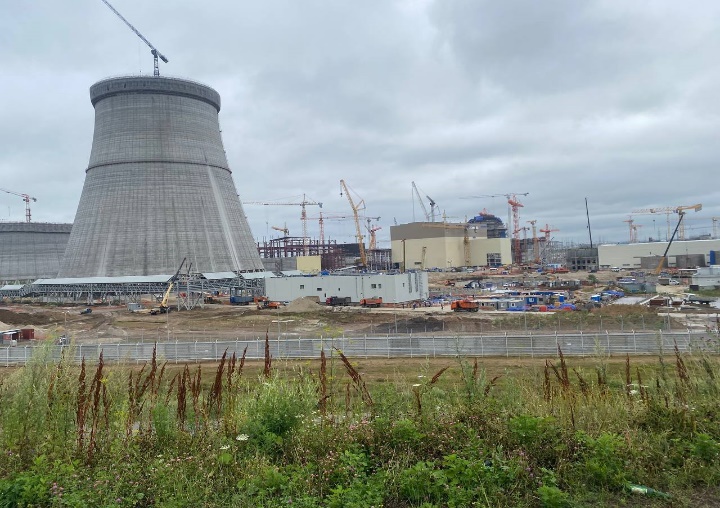 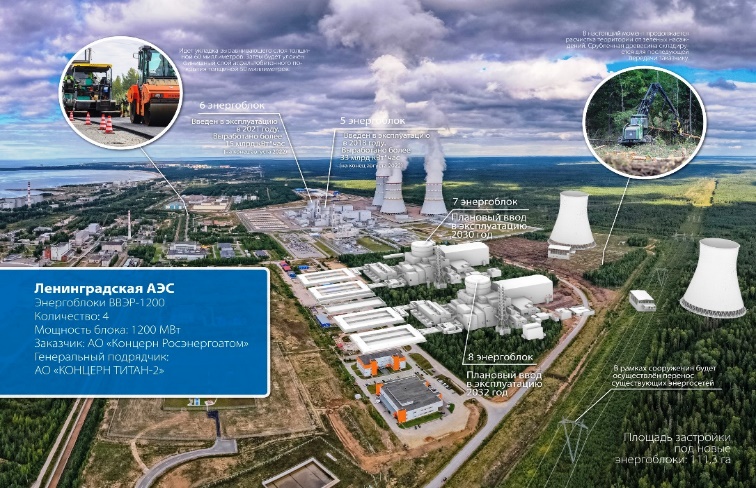 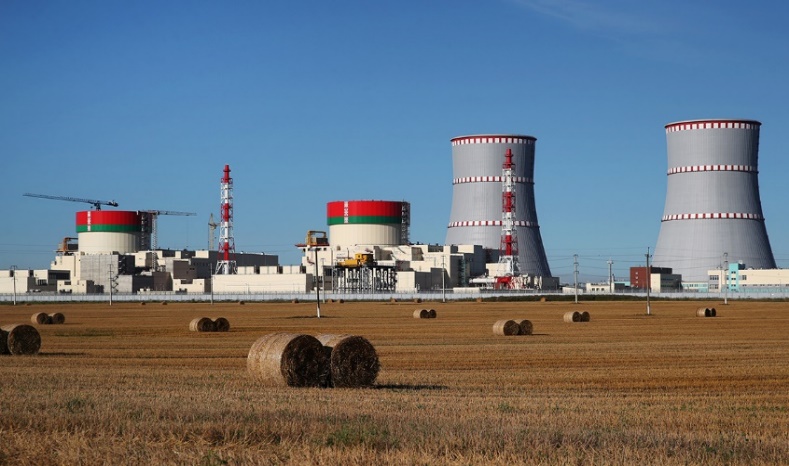 Белорусская АЭС – 2 (г. Островец Гродненская обл.,)
г.п. АО АСЭ, 
АО «Атомтехэнерго», АО «Атомэнергоремонт», 
ООО «Корпорация АК «ЭСКМ»
Курская АЭС – 2 (г. Курчатов)
г.п. АО АСЭ, 
АО «КОНЦЕРН ТИТАН-2», 
АО «НИКИМТ-Атомстрой»
Ленинградская АЭС-2 бл.3-4(г. Сосновый бор)
г.п. АО «КОНЦЕРН ТИТАН-2»
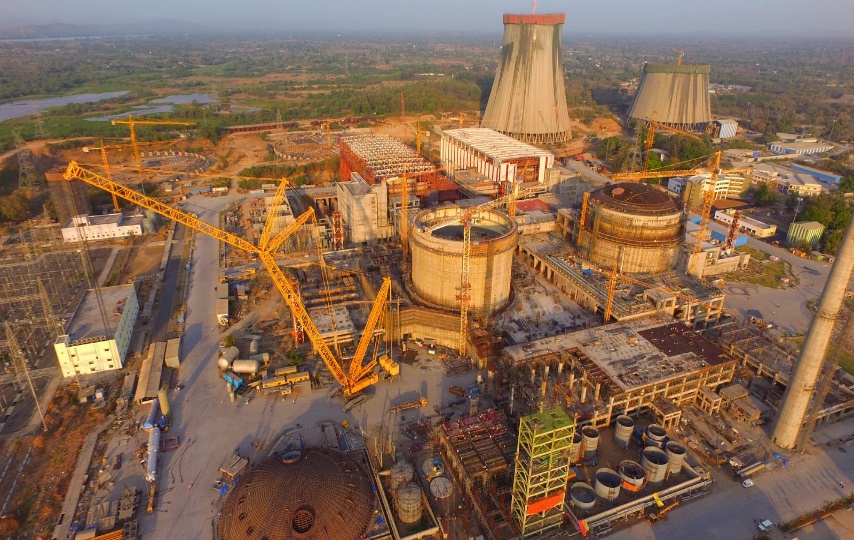 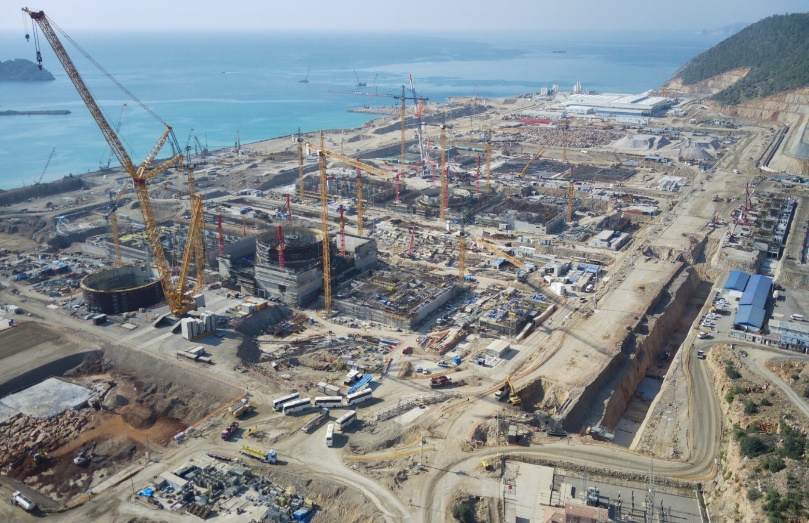 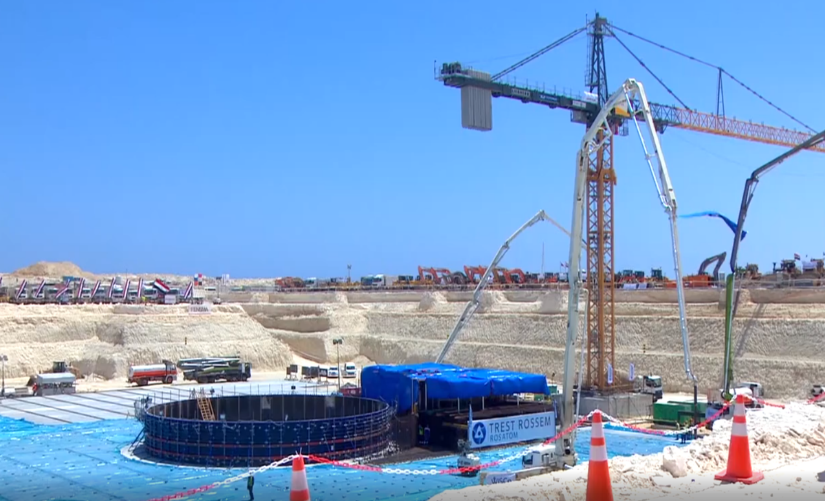 АЭС «Аккую» (Турция)
г.п. АО «КОНЦЕРН ТИТАН-2»,
ООО «Корпорация АК «ЭСКМ»
АЭС «Руппур» (Бангладеш)
г.п. АО АСЭ, 
АО «НИКИМТ-Атомстрой», АО «Атомэнергоремонт», 
АО «Институт «Оргэнергострой»
АЭС «Эль-Дабаа» (Египет)
г.п. АО АСЭ, 
АО «КОНЦЕРН ТИТАН-2», 
АО «НИКИМТ-Атомстрой»
Проекты Росатома реализуемые с участием членов СРО АО
8
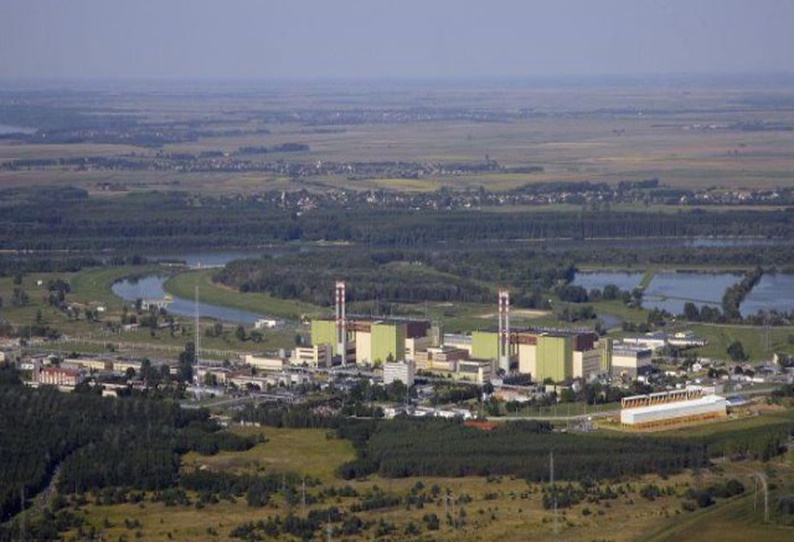 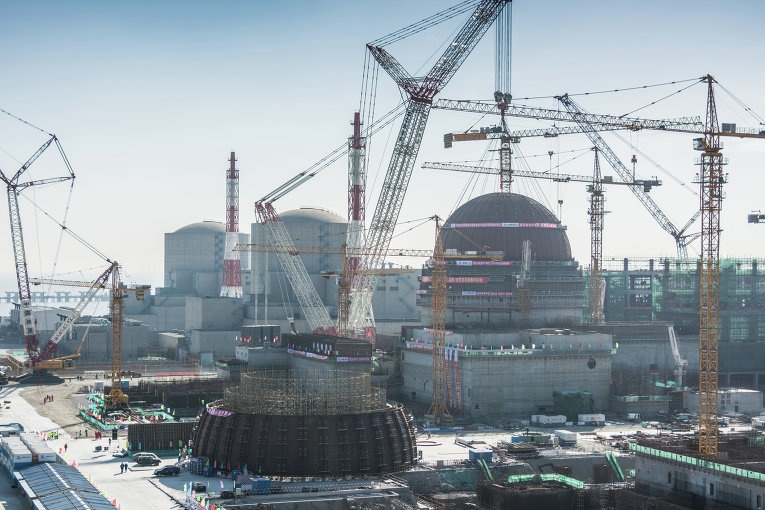 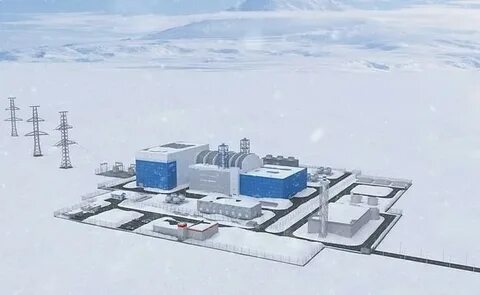 АЭС «Тяньвань», АЭС «Сюдапу» (Китай), 
г.п. АО АСЭ
АСММ в Якутии
застройщик АО «Русатом Оверсиз»,
технический заказчик АО «Концерн Росэнергоатом», г.п. АО «ГСПИ»
АЭС «Пакш-II» (Венгрия)
г.п. АО АСЭ, 
АО «КОНЦЕРН ТИТАН-2»
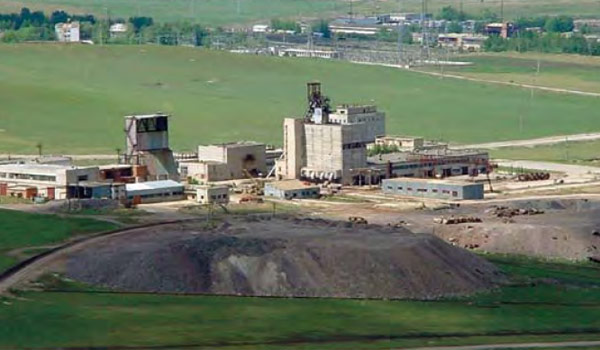 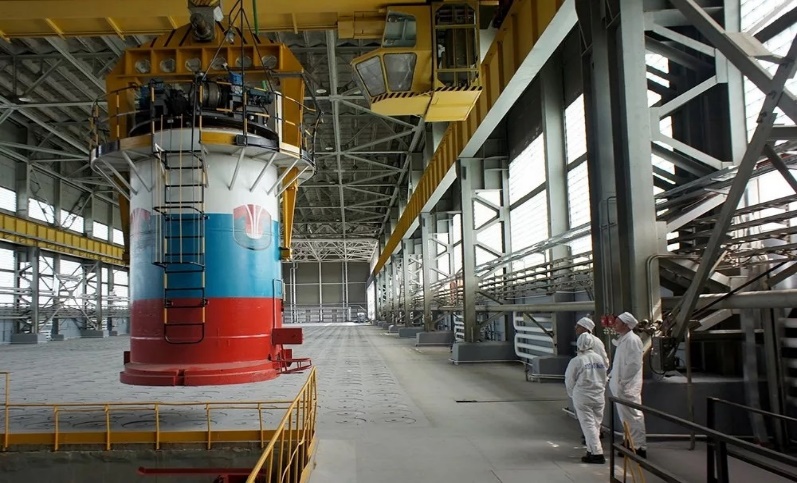 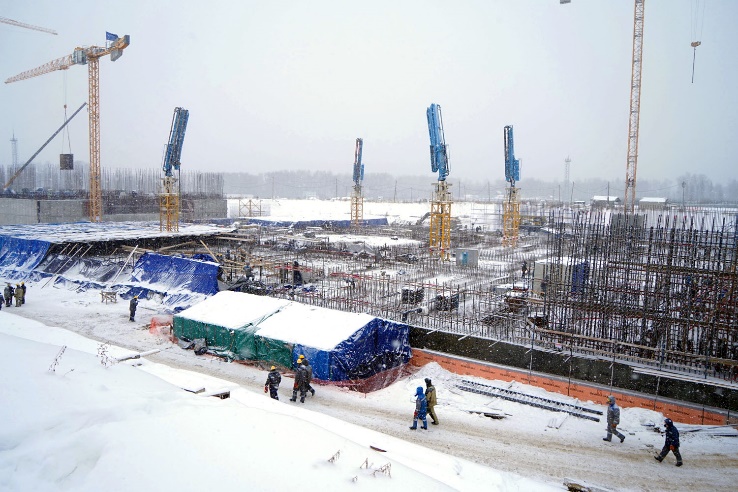 Урановый рудник №6
(ПАО «ППГХО» г. Краснокаменск)
АО «Атомредметзолото», 
АО «ВНИПИпромтехнологии»
«Новый источник» (г. Озерск)
г.п. АО «ФЦНИВТ «СНПО «Элерон»,
АО КИС «ИСТОК»
Проект «Прорыв (АО «СХК» г.Северск)
г.п. АО «КОНЦЕРН ТИТАН-2»
Проекты Росатома реализуемые с участием членов СРО АО
9
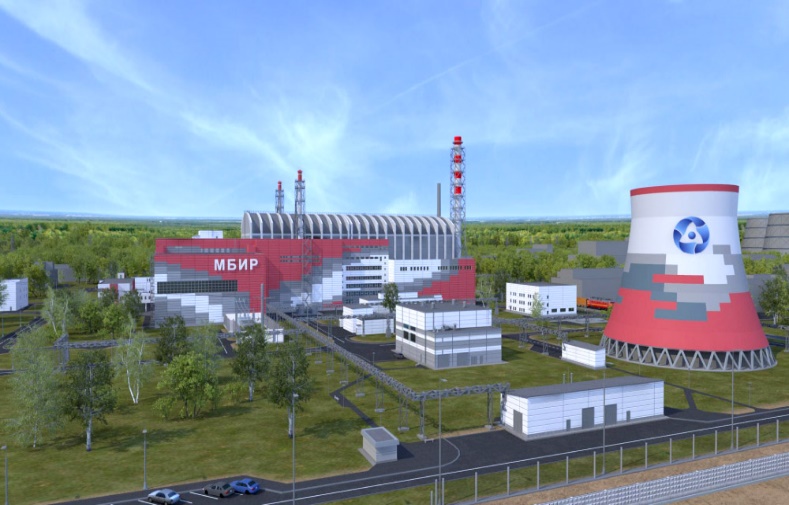 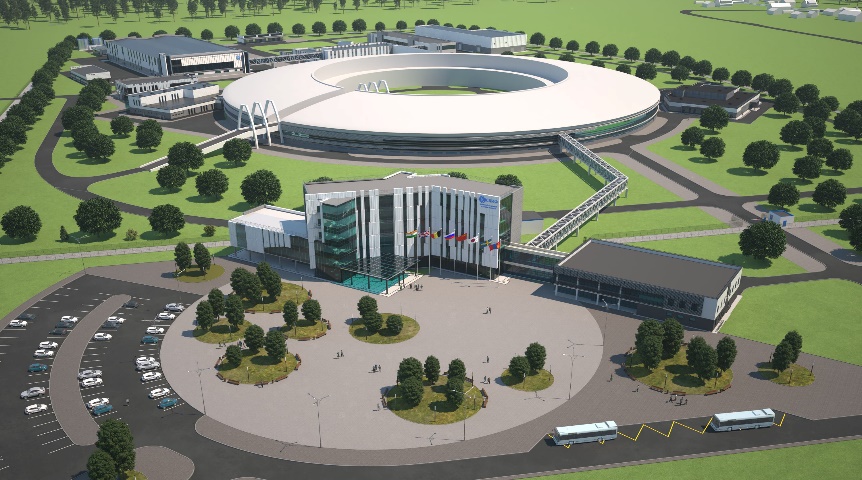 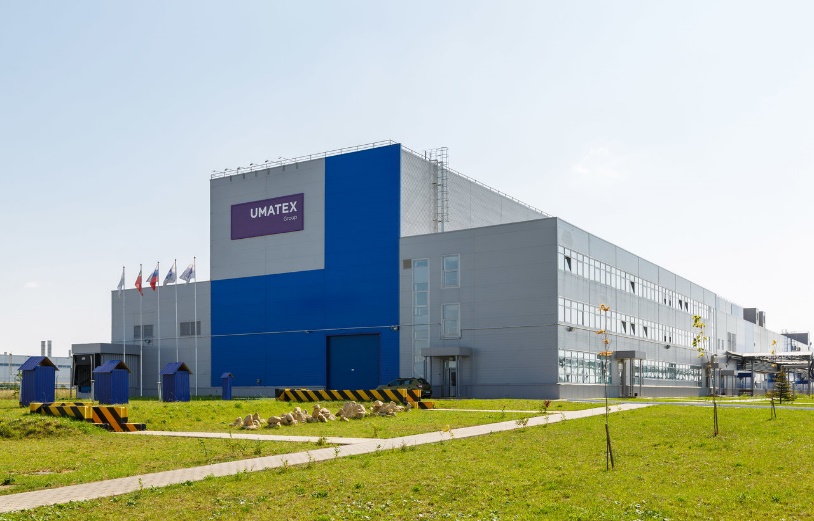 Центр коллективного пользования «СКИф» 
(г. Новосибирск)
г.п. АО «Концерн Титан-2»
Завод композитных материалов г. Елабуга, респ. Татарстан
UMATEX Group
МБИР (АО «ГНЦ НИИАР» г. Димитровград)
г.п. АО «Институт «Оргэнергострой»,
ЧУ ГК «Росатом» «ОЦКС»
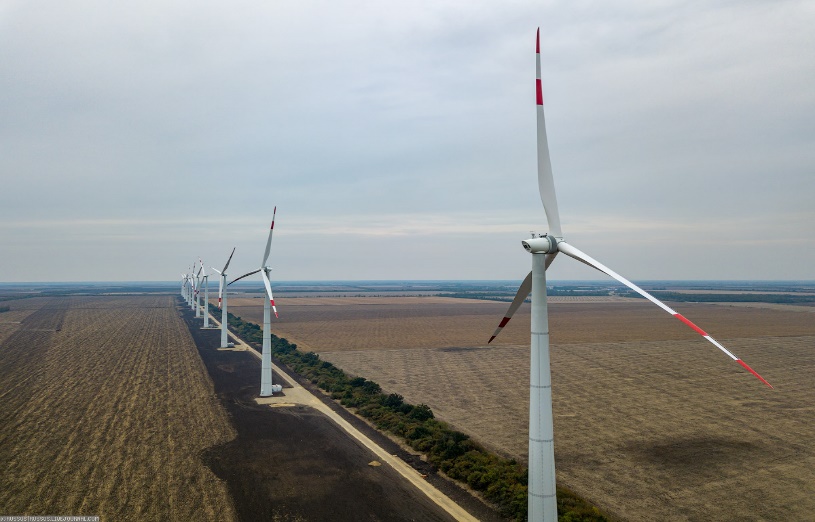 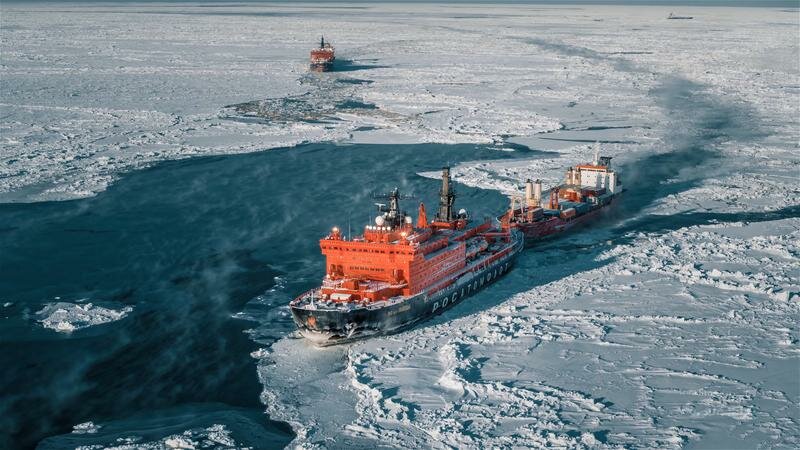 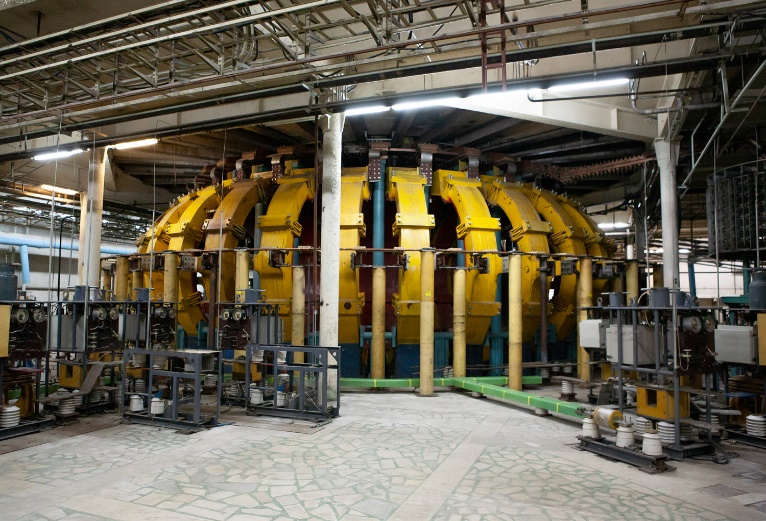 «Северный морской путь-2030» (г. Мурманск)
г.п. ФГУП «Гидрографическое предприятие»,
ЧУ ГК «Росатом» «ОЦКС»
«Токамак с сильным полем ТСП» и
«Токамак Т-11М» (АО «ГНЦ РФ ТРИНИТИ» г. Троицк)
г.п. АО «Институт «Оргэнергострой», 
ООО «Корпорация АК «ЭСКМ»
Ветроэнергетика
АО «НоваВинд»
Проекты Росатома реализуемые с участием членов СРО АО
10
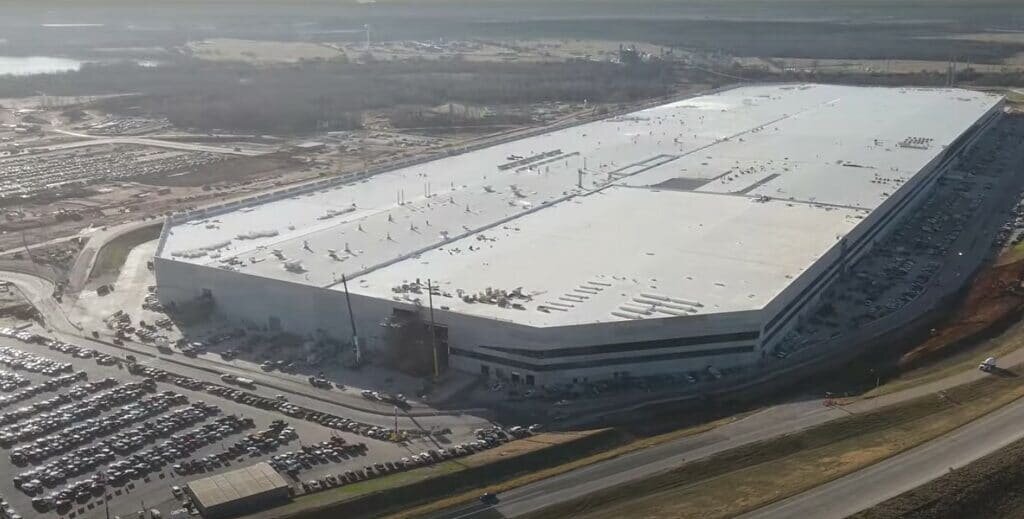 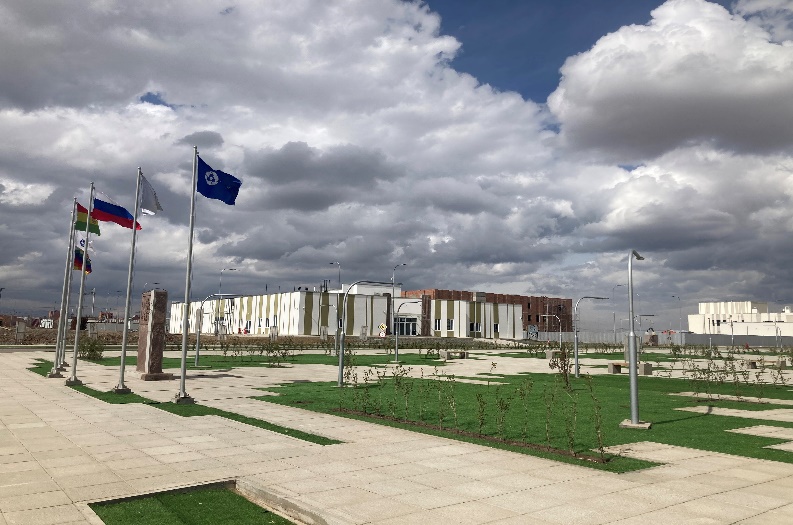 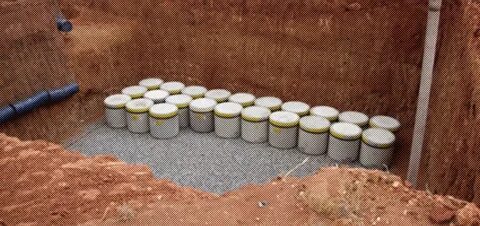 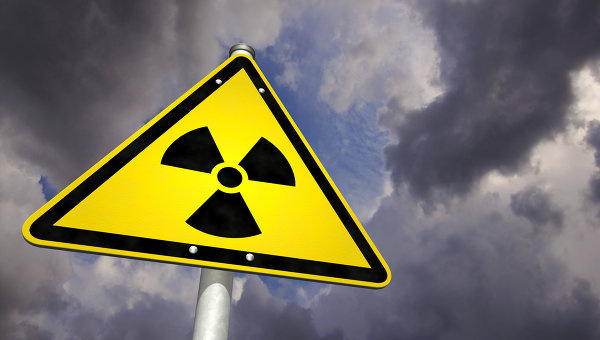 Завод по производству литий-ионных ячеек и систем накопления энергии
(площадка БалАЭС Калининградская обл.),  АО «ТВЭЛ»
Центр ядерных исследований и технологий (Боливия)
г.п. АО «ГСПИ»
Пункты захоронения и переработки радиоактивных отходов
ППЗРО-3 (г. Озерск)
ПЗРО-4 (г. Железногорск, участок «Енисейский»
ПЗРО-5 (г. Северск)
ППЗРО-6 (г. Северск)
заказчик ФГУП «НО РАО»
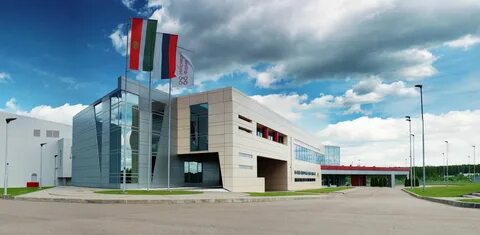 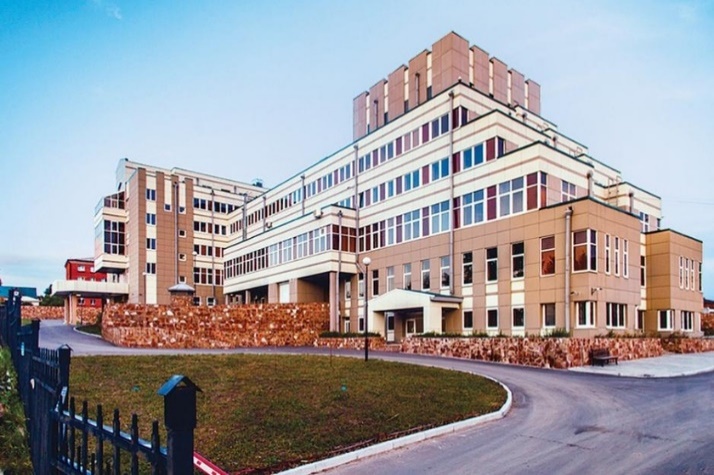 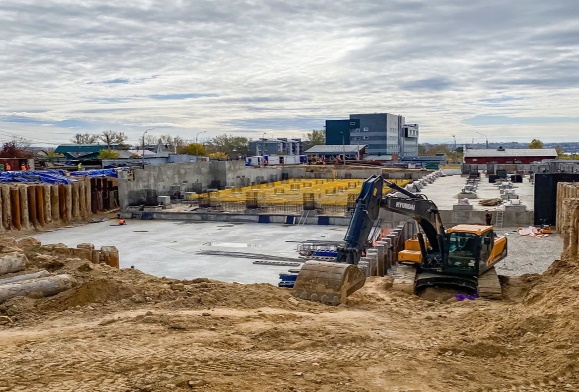 Радиологический корпус Восточно-Сибирского онкологического центра (г. Иркутск)
АО «Русатом Хэлскеа»,
АО «ГСПИ»
Завод по производству радиофармпрепаратов 
(г. Обнинск), 
АО «Русатом Хэлскеа»,
АО «ГСПИ»
11
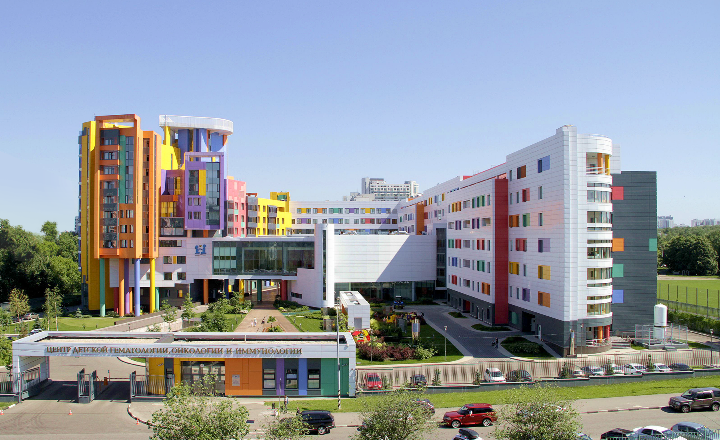 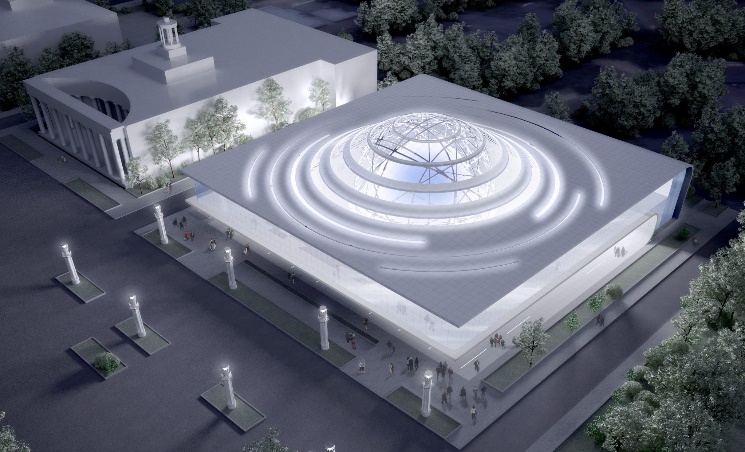 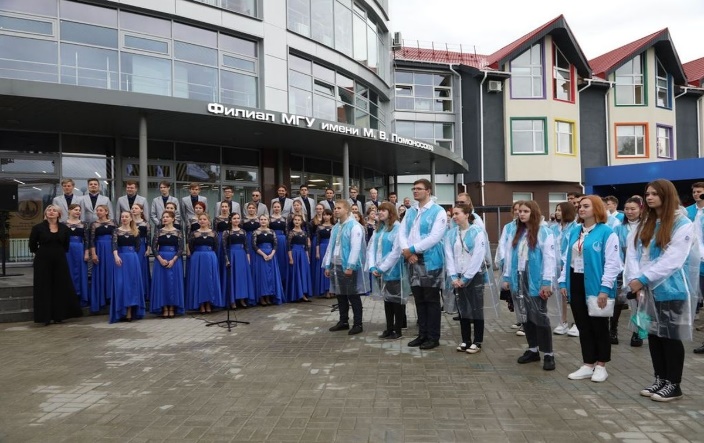 Филиал МГУ (г. Саров)
ФГУП «РФЯЦ-ВНИИЭФ», 
АО «СаровГидроМонтаж»
Корпус ядерной медицины в 
Центре им. Дмитрия Рогачева (г. Москва)
ЧУ ГК «Росатом» «ОЦКС», 
АО «ГСПИ»
ВДНХ павильон №19 Музей атомной энергии
ЧУ ГК «Росатом» «ОЦКС»
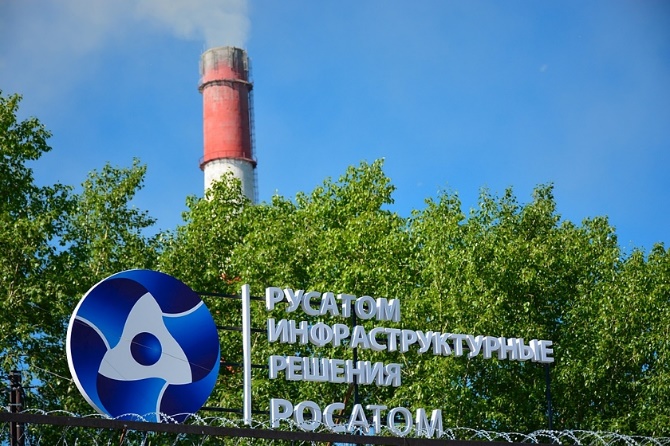 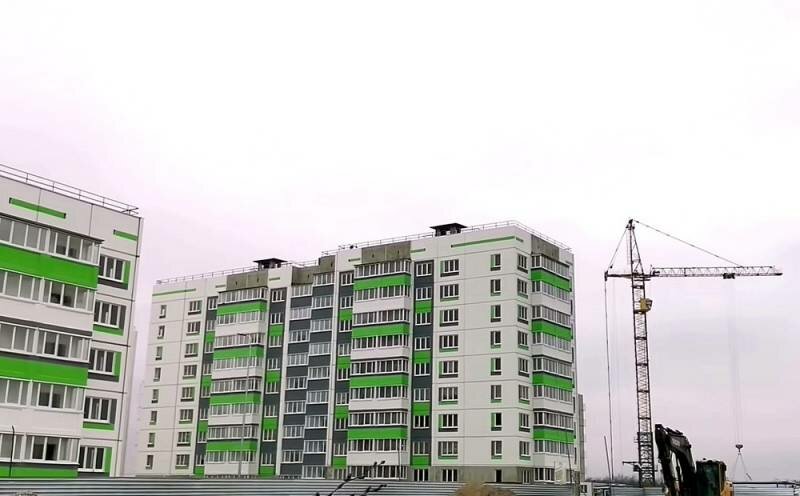 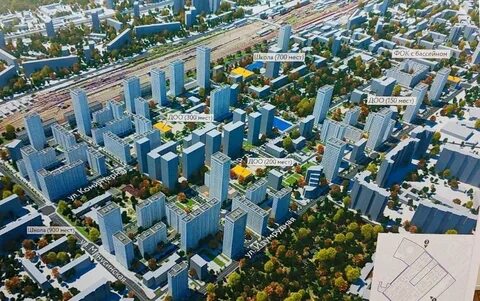 Проекты по цифровизации муниципального и регионального управления,
модернизация ресурсоснабжения, развития городской среды «Умный город», «Централизация систем ресурсоснабжения», «Чистая вода»
г.п. АО «Русатом Инфраструктурные решения»
(филиаллы в г. Глазов, г. Краснокаменск, г. Новоуральск, г. Северск, г. Озерск)
Социальные объекты реновации (г. Москва)
г.п. КРОСТ
Жилищное строительство (г. Москва)
г.п. ООО «РГ-Девелопмент»
участие членов СРО в проекте по восстановлению
Донбасса и др. новых регионов РФ
г.п. КРОСТ, филиал АО «Русатом Инфраструктурные решения» в г. Саров
Федеральный экологический оператор (ФЭО)
ДАЛЬНЕВОСТОЧНЫЙ ЦЕНТР ПО ОБРАЩЕНИЮ С РАДИОАКТИВНЫМИ ОТХОДАМИ «ДАЛЬРАО» 
(г. Владивосток)
ОТДЕЛЕНИЕ ВИЛЮЧИНСК (Камчатский край, г. ВИЛЮЧИНСК)
ОТДЕЛЕНИЕ ФОКИНО (Приморский край, ЗАТО г. Фокино)
12
Филиал СЕВЕРО-ЗАПАДНЫЙ ЦЕНТР ПО ОБРАЩЕНИЮ С РАДИОАКТИВНЫМИ ОТХОДАМИ «СЕВРАО»
Отделение губа Андреева (Мурманская область, ЗАТО г. Заозерск)
Отделение Гремиха (Мурманская область, ЗАТО г. Островной)
Отделение Сайда – Губа (Мурманская область, ЗАТО г. Александровск)
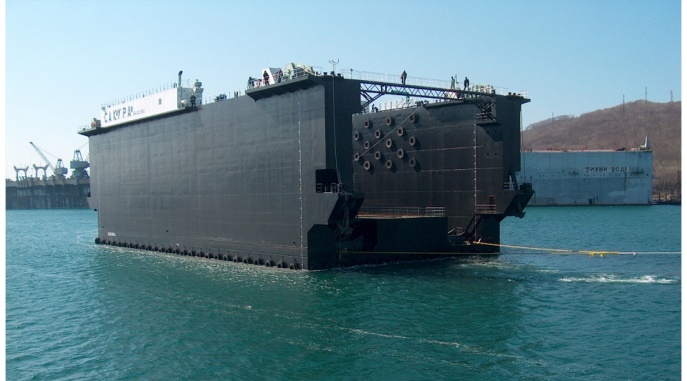 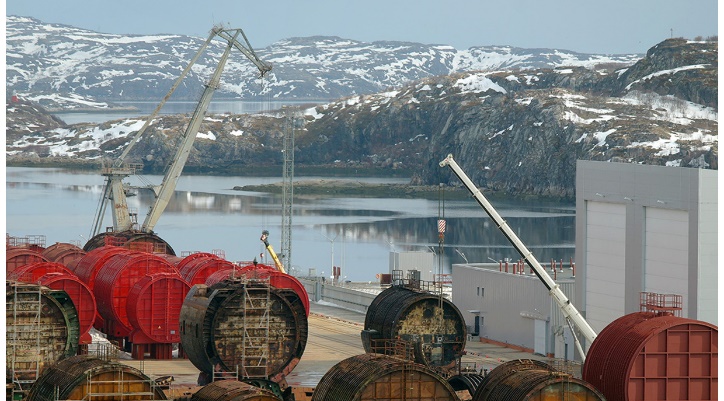 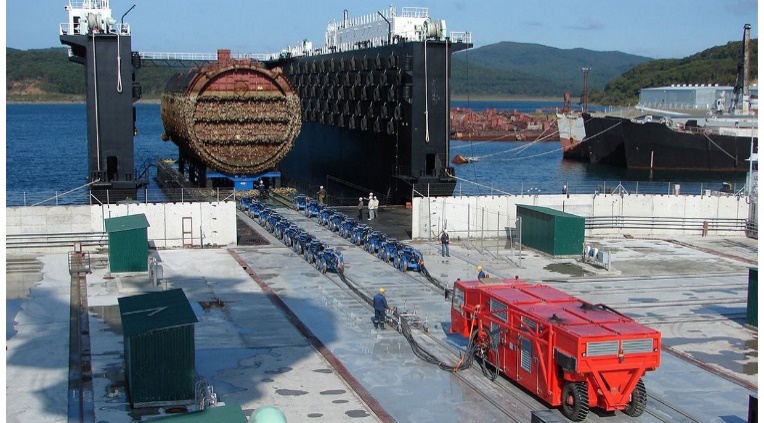 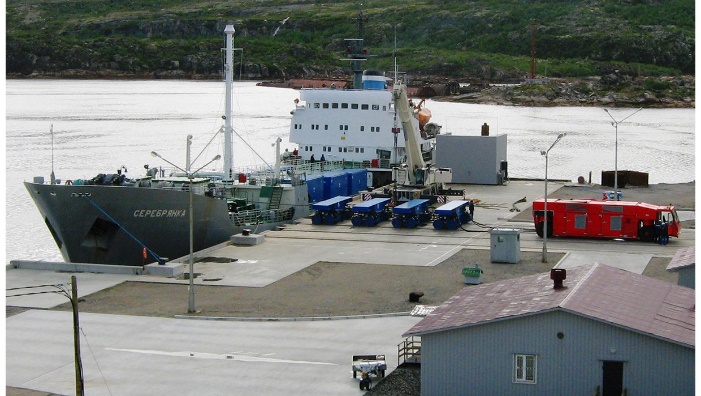 Виды деятельности ФЭО:
Комплексное обращение с РАО (сбор, транспортирование, переработка, кондиционирование и хранение РАО)
Вывод из эксплуатации ядерно и радиационно опасных объектов, реабилитация территорий
Ликвидация ядерного наследия
Обращение с отходами I и II классов (федеральные проекты «Инфраструктура для обращения с отходами I и II классов опасности», национальный проект «Экология» на территории РФ
Новые технологии (экономия ресурсов при сохранении радиационной и экологической безопасности)
ФИЛИАЛ «ЭКОТЕХНОПАРК «МИРНЫЙ» 
(Кировская обл., Оричевский р-н., пгт. Мирный)
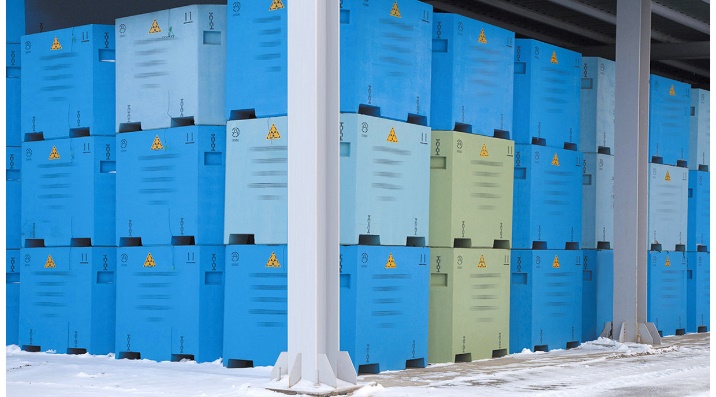 ФИЛИАЛ «ЭКОТЕХНОПАРК «МИХАЙЛОВСКИЙ»
Саратовская обл., п. Михайловский
ФИЛИАЛ «ЭКОТЕХНОПАРК «КАМБАРКА»
Удмуртская Республика, 
г. Камбарка
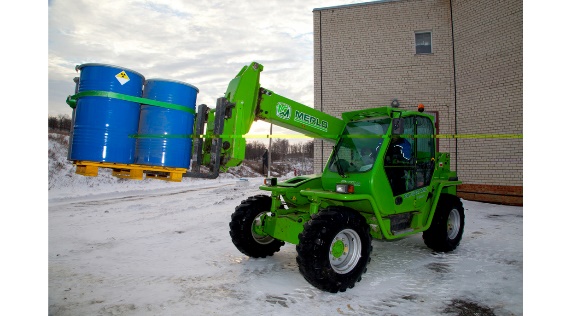 ФИЛИАЛ «ЭКОТЕХНОПАРК «ЩУЧЬЕ»
Курганская обл., Щучанский р-н., с. Чумляк
13
Деятельность объединенного Совета
        СРО  атомной отрасли
Структура объединённого Совета
14
Отчет о работе Советов СРО АО за 2022 год
15
Всего проведено 61 заседание Совета (включая заочные)
На заседаниях Совета были рассмотрены вопросы:
    - О принятии в члены СРО 16 организаций;
    - Об исключении из членов СРО 11 организаций;
    - Об актуализации 27 квалификационных стандартов СРО;
    - Стандарты СРО: Актуализация 1, утверждение 8, отменена действия 12;
    - Утверждены изменения в 4 Положения СРО АО; 
    - Утверждены 3 Положения о Комитетах СРО АО и избраны составы Комитетов;
     - Принято решение и выдан займ в размере 66 млн.руб. ОЦКС: организации – члену СРО «Союзатомстрой».
     - Проведено выездное расширенное заседание объединённого Совета
Выездное расширенное заседание объединенного Совета СРО атомной отрасли
16
12 октября 2022 года
г. Димитровград, АО «ГНЦ НИИАР», НКЦ имени Е.П. Славского
В заседании приняли участие 50 руководителей и специалистов организаций атомной отрасли
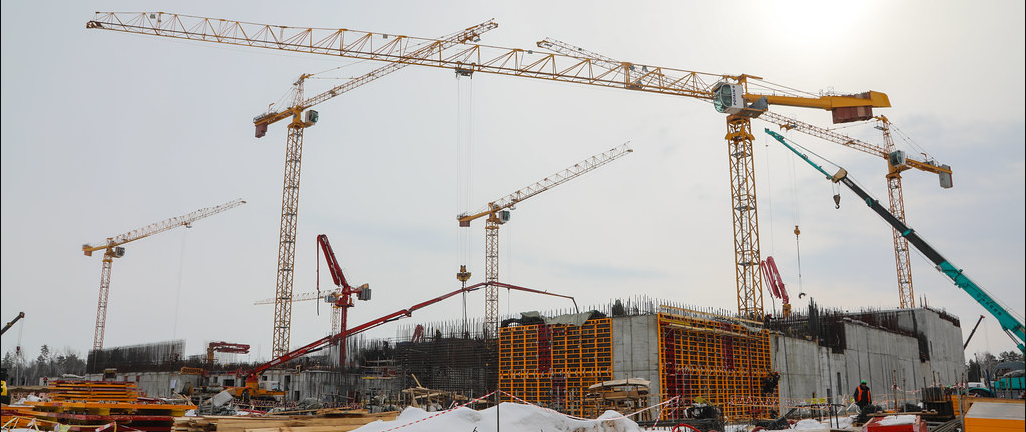 Заседание Объединенного Совета СРО Атомной отрасли состоялось                                     в НКЦ имени Е.П. Славского
17
Рассмотрены вопросы:
Задачи по развитию атомной̆ техники, технологий и научных исследований Госкорпорации «Росатом» в условиях усиления геополитического кризиса.
Реализация проектов по управляемому термоядерному синтезу в АО «ГНЦ ТРИНИТИ» в составе комплексной программы по развитию атомной науки и технологий.
Программа перспективных экспериментальных исследований на реакторной установке МБИР в период с 2028 по 2040 годы. О ходе проектирования и сооружения ИЯУ МБИР. 
4.   О ходе проектирования и сооружения ИЯУ МБИР. 
5.   О роли СРО АО в обеспечении качества и безопасности в ходе сооружения объектов капитального строительства                                     ГК «Росатом». 
6.  О мерах по совершенствованию градостроительного законодательства.
7.  О новых направлениях СРО АО в развитии стандартизации процессов проектирования и сооружения ОИАЭ в РФ  и за рубежом.
8.  О развитии образовательного проекта СРО АО и мерах по обеспечению строительных площадок ГК «Росатом» квалифицированным персоналом. О развитии деятельности в области оценки соответствия.
9.  Сертификация систем менеджмента организаций на соответствие требованиям стандартов ИСО (ISO) и ГОСТ РВ 0015-002-2020.
10. Представление проекта Программного обеспечения для Систем управления проектами - «БИМОГРАФ»
18
Работа по совершенствованию градостроительного законодательства
Поручение Президента РФ по системе саморегулирования 
в области строительства
19
Поручение Президента РФ Правительству до 01 июля 2022 г.: 
о проведении анализа практики применения законодательства о СРО в области строительства и независимой оценки квалификации специалистов
30 декабря 2021
Поручение Председателя Правительства РФ (Минстрой, Ростехнадзор, Минтруд, РСПП): 
о подготовке проекта доклада Президенту о практике применения законодательства о СРО в области строительства
17 января 2022
Проведены общественные слушания по вопросам совершенствования законодательства 
о саморегулировании в области строительства:
Итоги исполнение Поручения № 2549 от 30.12.2021 
С учетом позиции профессионального сообщества Правительством подтверждена эффективность института саморегулирования в строительстве, и отсутствие реальной альтернативы; 
 Определена необходимость совершенствования Системы по ряду направлений;
Предложения СРО атомной отрасли
20
21
22
23
Надзорная
деятельность
Результаты контрольной деятельности в 2022 году
24
А. Контроль соблюдения требований законодательства и внутренних документов СРО
Выездные проверки на объекты строительства
Объекты использования атомной энергии:
Площадка строительства Курской АЭС-2;
Площадка строительства объектов по проекту «Прорыв» на СХК.
Объекты строительства в г. Москве:
Жилищное строительство;
Транспортная инфраструктура;
Социальная инфраструктура.
Результаты контрольной деятельности в 2022 году
25
Б. Контроль соблюдения обязательств по договорам подряда
Анализ причин неисполнения договоров
26
По срокам неисполнения договоров
Основные причины неисполнения договоров
Наибольшее количество неисполненных договоров
Несчастные случаи на строительных площадках
27
6
2
2
2
2
28
Образовательный 
проект
Динамика Образовательного проекта 2010-2022 гг.
29
За период с 2010 по 2022 г.г. повысили  квалификацию –                                              33674 руководителей и специалистов из них 19856 в НОУ ДПО «УЦПР»
4324
4079
3535
3726
3394
2570
2316
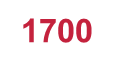 1737
1847
1700
1706
1040
НОУ ДПО «УЦПР» – базовый
 учебный центр СРО
Бюджет образовательного проекта СРО (в млн. руб.)
30
Программный комплекс
31
Новые программы дополнительного профессионального образования в 2023 году
(С-10.9) (П-24) (ГЕО-10) «Менеджер по качеству. Разработка, внедрение и подготовка к сертификации СМК на основе требований ГОСТ Р ИСО 9001–2015 и ГОСТ  РВ 0015–002–2020»
(С-10.10) (П-25) (ГЕО-11) «Внутренний аудитор СМК. Требования ГОСТ Р ИСО 19011–2021 к организации, планированию и проведению аудитов СМК, функционирующей на основе ГОСТ Р ИСО 9001–2015, ГОСТ РВ  0015–002–2020»
(С-10.11) (П-26) (ГЕО-12) «Особенности положений стандарта ГОСТ ISO/IEC 17025-2019. Общие требования к компетентности испытательных и калибровочных лабораторий»
(С-10.9) (П-24) (ГЕО-10) – февраль 2023
(С-10.10) (П-25) (ГЕО-11) – сентябрь 2023 
(С-10.11) (П-26) (ГЕО-12) – декабрь 2023
Программы ДПО для подготовки прохождения НОК
32
Аттестация руководителей
33
За период с 2011 по 2022 г.г. прошли аттестацию – 5020 руководителей
СРО «СОЮЗАТОМПРОЕКТ»
СРО  «СОЮЗАТОМСТРОЙ»
СРО 
 «СОЮЗАТОМГЕО»
1613
2801
606
1593 (+)
2649(+)
152 (-)
20 (-)
581(+)
25 (-)
10%  организаций                  не проходят аттестацию
14% организаций  не проходят аттестацию
8% организаций                  не проходят аттестацию
В 2022 г. прошли аттестацию в ЦАК  – 366 руководителей

СТРОИТЕЛЬСТВО - 152, ПРОЕКТИРОВАНИЕ - 152, ИЗЫСКАНИЯ - 62
ПЛАН на 2023 год – 300  руководителей
Квалификационные стандарты СРО атомной отрасли
34
Квалификационный стандарт является основой для разработки руководством организации должностных инструкций с учетом конкретной специфики деятельности данной  организации
СРО атомной отрасли разработано и утверждено 
121 квалификационных стандарта
СТРОИТЕЛЬСТВО
ПРОЕКТИРОВАНИЕ
Инженерные изыскания
47 КС
41 КС
33 КС
Для руководителей - 41, ИТР- 74,  рабочих - 6
Актуализация стандартов
35
ЦЕНТР ТЕХНИЧЕСКИХ КОМПЕТЕНЦИЙ АТОМНОЙ ОТРАСЛИ
СТАНДАРТИЗАЦИЯ     Итоги 2022 года
36
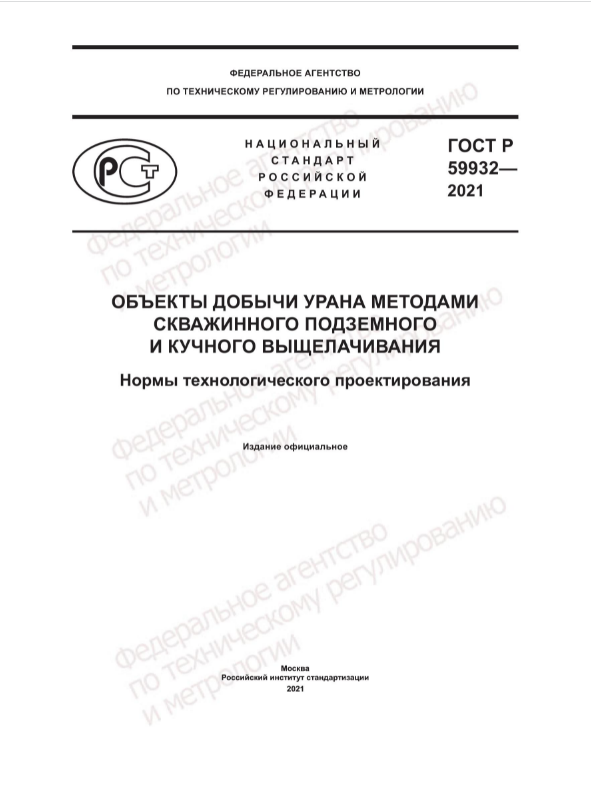 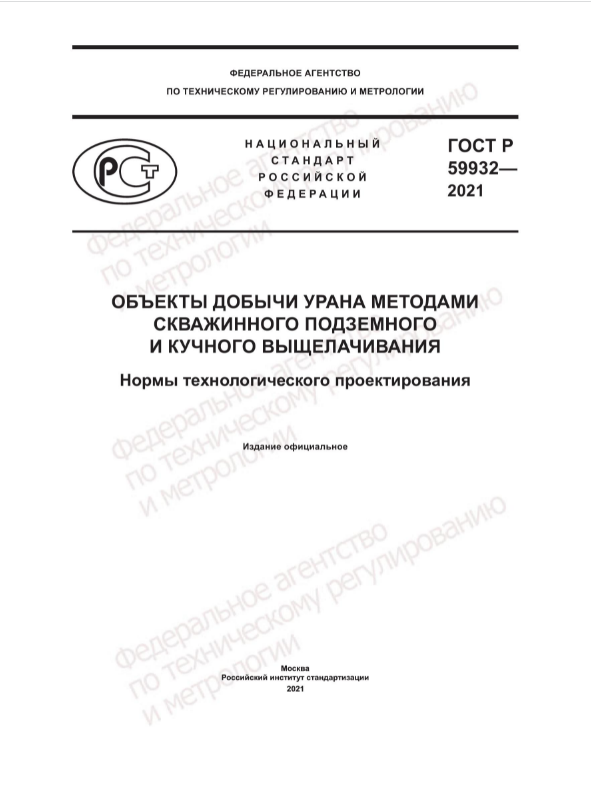 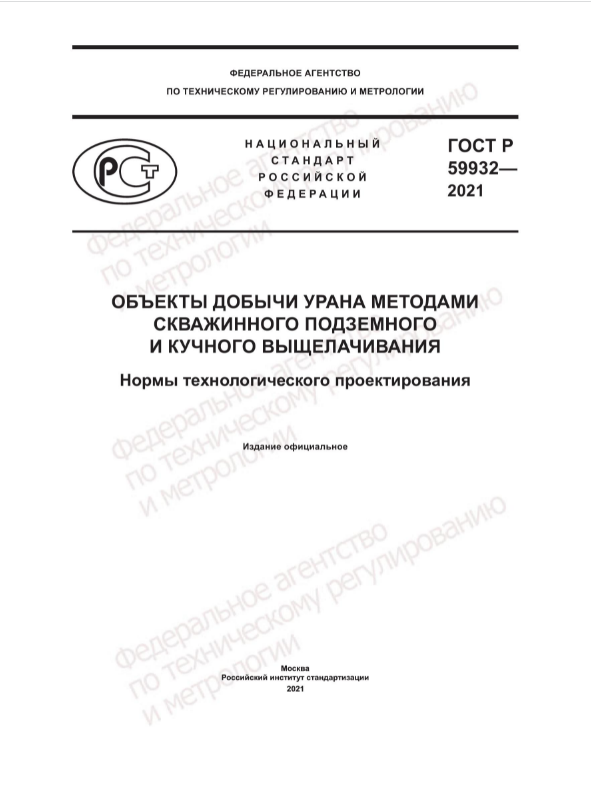 Работа ПК 6 ТК 322
37
Экспертный совет СРО

Комитеты СРО
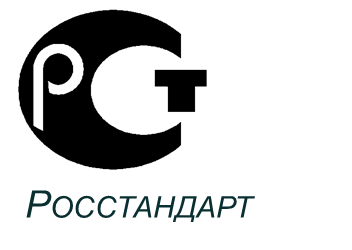 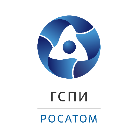 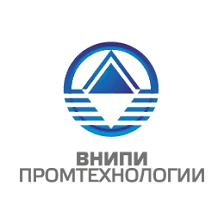 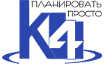 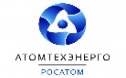 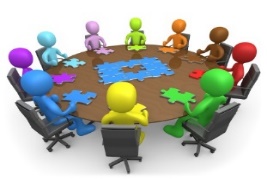 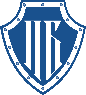 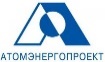 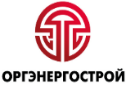 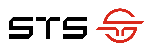 Экспертиза в ПК 6
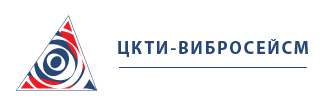 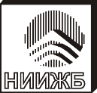 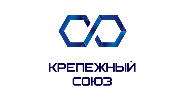 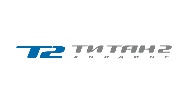 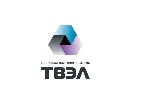 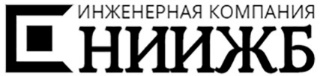 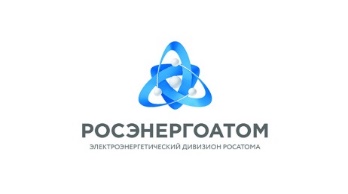 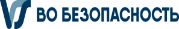 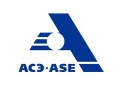 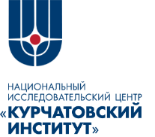 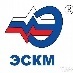 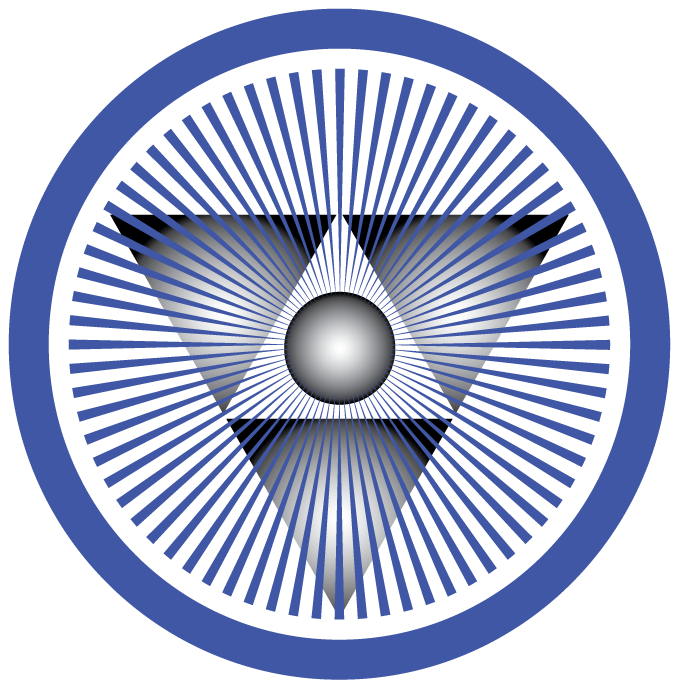 Формирование Программы 2023 года
38
СТ организации
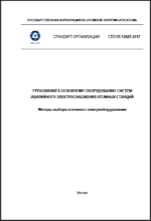 Экспертиза в ТК
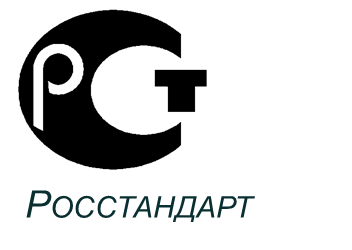 Регистрация
Федеральный информационный фонд стандартов
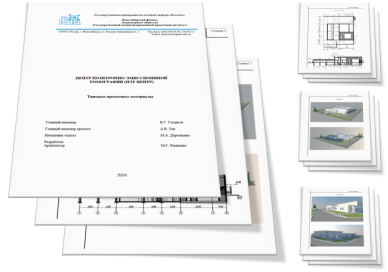 ОБОСНОВАНИЕ проектных решений и безопасности
Изменения в ФЗ 162 «О стандартизации в Российской Федерации»пункт 6 статья 21
Задачи по развитию стандартизации
39
Деятельность СРО атомной отрасли:
Анализ применения стандартов СРО –  167 ( 74/78/15 )
Формирование Программы актуализации и пересмотра стандартов СРО на 2023 и последующие годы.
Формирование Программы разработки стандартов для обеспечения внедрения новых технологий и материалов.
2. Деятельность ЦТКАО:
Актуализация и пересмотр стандартов СРО –  12 
Разработка стандартов организаций – членов СРО атомной отрасли (в стадии формирования)
-  Разработка национальных стандартов ГОСТ Р (в стадии формирования) 
- Обеспечение деятельности ПК-6 «Строительство в атомной отрасли» ТК 322;
Развитие экспертного сообщества, в том числе по направлениям: Технологий информационного моделирования, Вывода из эксплуатации ЯРОО. Развитие новых направлений стандартизации: информационное моделирование и смарт-стандарты
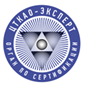 СЕРТИФИКАЦИЯ    Итоги ЦТКАО-эксперт  2022 года
40
1
Подтверждение и развитие компетенций
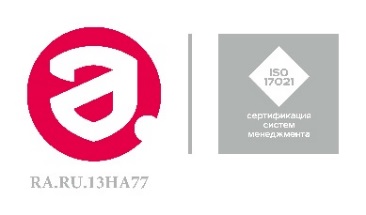 Подтверждение и развитие компетенций в национальной системе Росаккредитация
( Подтверждена компетентность ОС по результатам инспекционного контроля, проведена аккредитация в дополнительной области на соответствие требованиям ГОСТ Р ИСО 19443-2020)
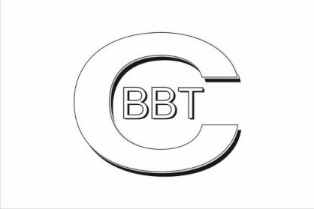 - Подтверждение и развитие компетенций в СДС «Военный регистр» при выполнении работ по стандарту ГОСТ РВ 0015-002-2020 (Проведена аккредитация ОС в СДС «Военный Регистр» на соответствие требованиям ГОСТ РВ 0015-002-2020)
2
Производственная деятельность
- Сертификация систем менеджмента
Проведено 80 инспекционных аудита, в том числе 3 внеплановых.
Сертифицировано 14 предприятий на соответствие ISO 9001, ISO 14001, ISO 45001, ГОСТ Р ИСО 9001, ГОСТ Р ИСО 19443, ГОСТ РВ 0015-002.
По итогам 2022 года 90 сертифицированных предприятий в реестре, в т.ч.
ЧУ ГК «Росатом» «ОЦКС»
НИЯУ МИФИ
АО «ОЭК»
АО «РУСБУРМАШ»
АО «Русатом Хэлскеа»
НПП «МашТЭК»
ФГБУ «Гидроспецгеология»
ПАО «СУС»
ООО «РГ-Девелопмент»
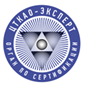 Продолжение…
41
3
- Консалтинг
В 2022 году ЦТКАО-эксперт оказал консалтинговые услуги по внедрению ИСМ и СМК 9-ти организациям, в том числе на основе требований ГОСТ РВ 0015-002. В ходе работ разработано более 200 документов.
Была проведена оценка функционирования системы экологического менеджмента (СЭМ) на Балаковской АЭС и оказаны консалтинговые услуги по развитию СЭМ, что обеспечило ей прохождение на высоком уровне инспекционного аудита со стороны международного органа по сертификации.
4
- Надзорная деятельность
В 2022 г. реализован проект по участию специалистов ЦТКАО-эксперт в проверках, проводимых отделом технического надзора СРО.
Проведено 117 аудитов организаций-членов СРО.
5
- Образовательный проект
- На базе НОУ ДПО УЦПР силами ЦТКАО-эксперт реализованы программы по повышению квалификации руководителей и специалистов организаций- членов СРО (по стандартам ISO 9001 (ГОСТ Р ИСО 9001), ISO 14001 (ГОСТ Р ИСО 14001), ISO 45001 (ГОСТ Р ИСО 45001), ISO 19011 (ГОСТ Р ИСО 19011), ГОСТ Р ИСО 19443, ГОСТ Р ИСО 31000, а также НП-090-11).
Количество слушателей -  200 человек.
НЕЗАВИСИМАЯ ОЦЕНКА КВАЛИФИКАЦИИ
42
ТРЕБОВАНИЯ ЗАКОНОДАТЕЛЬСТВА
Изменения в ГРК РФ внесённые Федеральным Законом от 30.12.2021 № 447 ФЗ "О внесении изменений в Градостроительный кодекс Российской Федерации и отдельные законодательные акты Российской Федерации"
Обязанность прохождения независимой оценки квалификации?
Специалисты, выполняющие функции, перечисленные в статье 55.5-1 ГРК РФ обязаны быть включены в Национальный Реестр Специалистов в области строительства, изысканий и архитектурно-строительного проектирования
Повторное прохождение независимой оценки квалификации раз в пять лет
Специалисты, вступающие в НРС впервые или повторно
1
Специалисты, включенные в НРС, до окончания срока действия удостоверения о повышении квалификации
2
43
Матрица ответственности при оформлении документации специалистами, состоящими в НРС( по результатам Вебинара )
Специалисты НРС (Строительство)
44
Специалисты НРС (Проектирование)
45
Специалисты НРС (Инженерные изыскания)
46
47
ООО «ЦТКАО» - ЦЕНТР ОЦЕНКИ КВАЛИФИКАЦИИ
Центр технических компетенций атомной отрасли (ЦТКАО):
01 октября 2022 года аккредитован Советом по профессиональным квалификациям в строительстве в качестве центра независимой оценки квалификации (ЦОК)

14 октября 2022 года аккредитован Советом по профессиональным квалификациям в области инженерных изысканий, градостроительства, архитектурно строительного проектирования в качестве центра независимой оценки квалификации (ЦОК)
Компетенции ООО «ЦТКАО»
Главный инженер проекта                           (Специалист по организации инженерных изысканий, 7-уровень квалификации)
Главный инженер проекта                 

(Специалист по организации строительства,                         7-уровень квалификации)
Главный инженер проекта (Специалист по организации архитектурно-строительного проектирования, 7-уровень квалификации)
ЦОК «ЦТКАО»
48
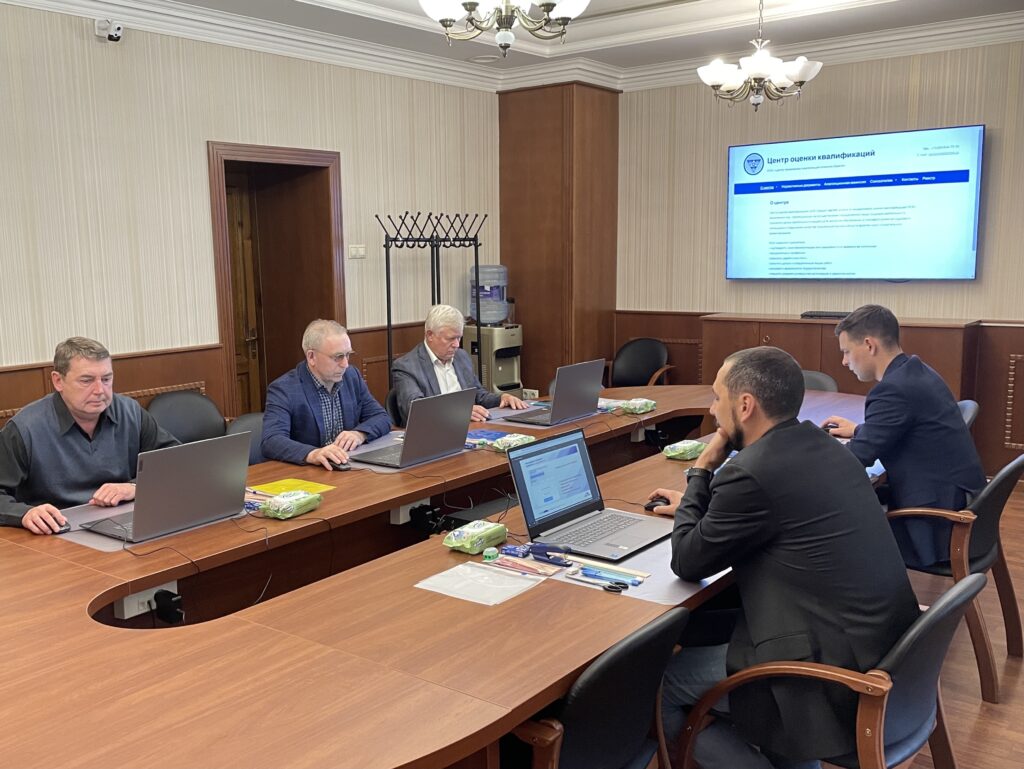 В штате ЦОК «ЦТКАО» состоят
По квалификации 16.02500.09. «Главный инженер проекта (Специалист по организации строительства) (7-уровень квалификации)» - 4 эксперта
По квалификации 10.01500.01 «Главный инженер проекта (Специалист по организации архитектурно-строительного проектирования 7-уровень квалификации)» - 3 эксперта
По квалификации 10.01700.01 «Главный инженер проекта (Специалист по организации инженерных изысканий) (7 уровень квалификации)» - 4 эксперта
ЦОК «ЦТКАО» имеет материально-техническую базу отвечающую всем требованиям Совета по профессиональным квалификациям в области инженерных изысканий, градостроительства, архитектурно-строительного проектирования (СПК НОПРИЗ) и Совета по профессиональным квалификациям в области строительства (СПК НОСТРОЙ) для проведения профессиональных экзаменов.
Деятельность ЦОК «ЦТКАО»
49
С момента получения аккредитации 
ЦОК «ЦТКАО»
Получено 152 заявки на проведение НОК(119 от членов СРО)
Разработана программа консультаций для подготовки Соискателей по квалификации «Специалист по организации строительства»
Проведено 2 вебинара по вопросам Независимой оценки квалификации
Проведена предэкзаменационная консультация 8 Соискателей
Проведена независимая оценка квалификации 30 соискателей
Выдано 9 положительных заключений и 21 отрицательных заключений о прохождении профессионального экзамена
Выделение Квот на прохождение НОК
50
Выделение Квот организациям - членам СРО для прохождения специалистами независимой оценки квалификации  в ЦОК «ЦТКАО» в количестве 380 человек в рамках образовательного проекта СРО Атомной отрасли.
380
СРО «СОЮЗАТОМСТРОЙ»
230 человек по квалификации «Главный инженер проекта (специалист по организации строительства) (7-уровень квалификации)»
СРО «СОЮЗАТОМПРОЕКТ»
120 человек по квалификации «Главный инженер проекта (специалист по организации архитектурно-строительного проектирования) (7-уровень квалификации)»
СРО «СОЮЗАТОМГЕО»30 человек по квалификации «Главный инженер проекта (специалист по организации инженерных изысканий) (7-уровень квалификации)»
230
120
30
51
Учебный центр профессиональной подготовки работников строительного комплекса атомной отрасли

(НОУ ДПО «УЦПР»)
Отчет о деятельности НОУ ДПО «УЦПР» за 2022 г.
52
Ввод в эксплуатацию:
УПК АЭС «Руппур» (Республика Бангладеш)
Обучено 3421 чел.
Обеспечение подготовки специалистов в количестве:

ДПО – 3395 чел., в т.ч. 
- по заказу СРО – 1847 чел.

 Линейный персонал – 354 чел.

Подготовка рабочих – 4858 чел., в т.ч. 
- по основным профессиям – 3369 чел.
- входной контроль – 19 чел.
- специальные курсы – 1470 чел. (высота, ПТМ, охрана труда, оказание первой помощи)
Актуализировано 14 программ обучения: 
	4 – по основным профессиям;
	10 – специальные курсы.
2-ой Международный строительный чемпионат (World Construction Championship)
53
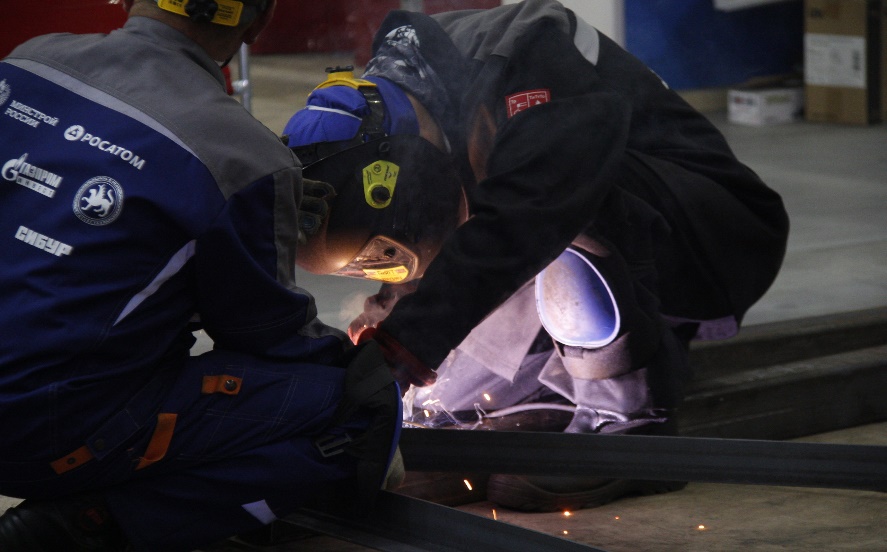 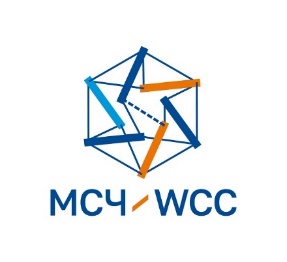 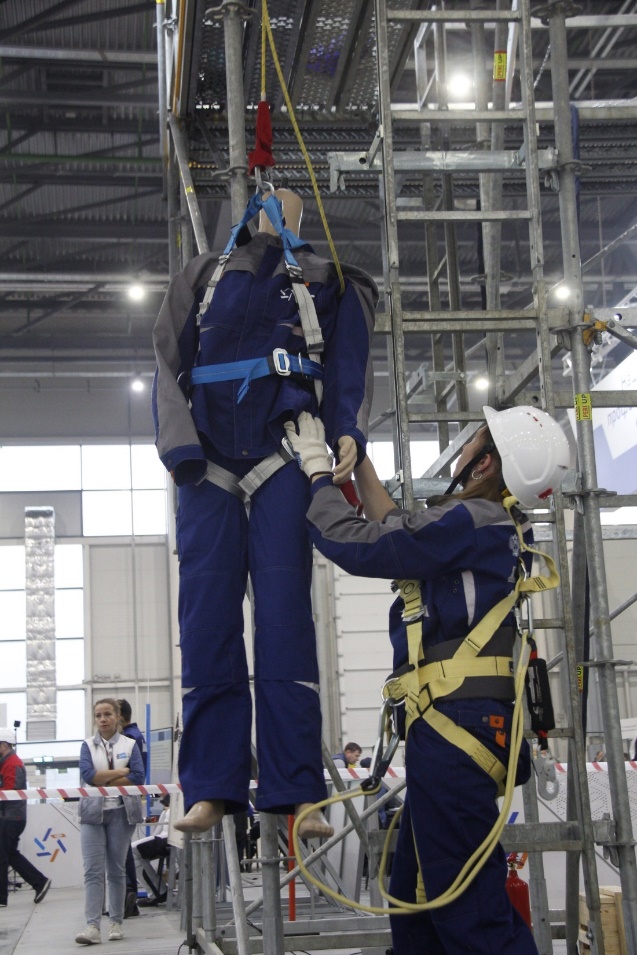 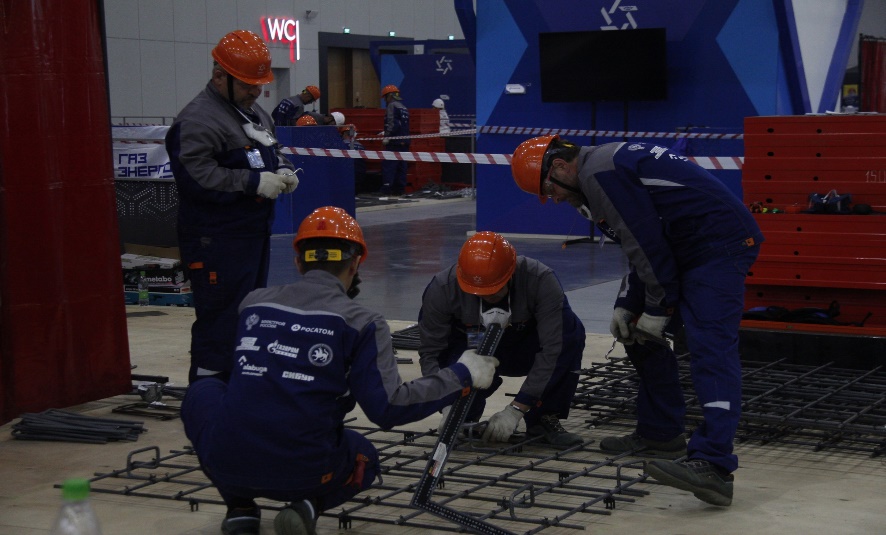 Базовые задачи НОУ ДПО «УЦПР» на 2023 г.
54
Открытие филиала НОУ ДПО «УЦПР» в АРЕ (май - июнь 2023г.)
Организация обучения на площадке сооружения АЭС «Эль-Дабаа» (июль 2023г.)
Обеспечение подготовки специалистов на действующих и вновь введенных площадках в количестве:

ДПО – 2500 чел., в т.ч. 
- по заказу СРО – 1900 чел.

 Линейный персонал – 400 чел.

Подготовка рабочих – 5500 чел., в т.ч. 
- по основным профессиям – 3000 чел.
- входной контроль – 200 чел.
- специальные курсы – 2300 чел. (высота, ПТМ, охрана труда, оказание первой помощи, ОЗП и т.д.)
Адаптация программ к нормам и требованиям профессиональных и квалификационных стандартов и к требованиям контракта страны  сооружения АЭС
Участие в 3-м Международном строительном чемпионате (WCC) в качестве Технического партнера
55
Экосистема
СРО атомной отрасли
Проект Экосистемы
56
ЭКОСИСТЕМА – объединение на единой цифровой площадке электронных сервисов и услуг, позволяющих пользователям системы решать общие стратегические задачи
Задачи Экосистемы:

1. Создание единой цифровой среды взаимодействия информационных систем СРО атомной отрасли и организаций-членов СРО, позволяющей представить полный спектр компетенций и научно-технический потенциал организаций.

2. Обеспечение горизонтального взаимодействия организаций-членов СРО при реализации проектов.

3. Совершенствование взаимодействия СРО и организаций-членов СРО по стандартизации, контролю и надзору, профессиональному образованию, сертификации и др.
Решение объединенного Совета СРО атомной отрасли:

1. Одобрить проект создания Экосистемы и обеспечить ее разработку, ввод в эксплуатацию и внедрение;

2. Рекомендовать руководителям организаций-членов СРО обеспечить взаимодействие с Экосистемой по внесению сведений в цифровую базу данных «Профиль организации» - 15 марта 2022 года – старт проекта
Модули Экосистемы СРО атомной отрасли
57
ЭКОСИСТЕМА атомной отрасли состоит из модулей:
Модуль «Сообщество СРО, профиль организации» - разработка завершена


Модуль «Надзор и контроль» - разработка завершена


Модуль «Стандартизация» - разработка завершена


Модуль «Сертификация» - разработка завершена

Модули «Образовательный проект» и «НОУ ДПО УЦПР» - разработка завершена

Модуль «Доска объявлений» - разработка завершена
Доработка модулей и ввод в эксплуатацию  запланированы на первый квартал 2023 г
Задать вопрос по получению доступа к системе или передать предложения по включению нового функционала в Экосистему СРО можно по следующим адресам электронной почты: admin@atomsro.ru, support@atomsro.ru
58
Спасибо за внимание!